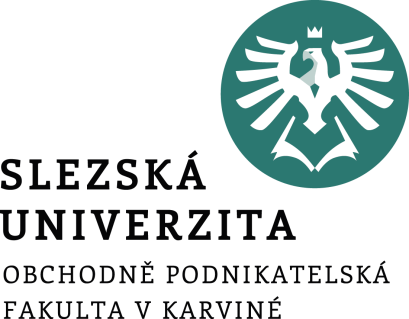 Finanční a pojistná matematika
Téma 7:
Spoření – dlouhodobé spoření
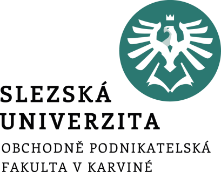 Spoření
Ukládáme stejnou částku v pravidelných intervalech, která je úročena úrokovou sazbou. 

Dlouhodobé spoření znamená, že spoříme déle než jedno úrokovací období.

Dlouhodobé spoření rozlišujeme podle toho, kdy se spořená částka ukládá na účet na:
předlhůtní - částka se ukládá na počátku příslušného období,
polhůtní - částka se ukládá na konci období.
Dlouhodobé spoření – budoucí hodnota anuity
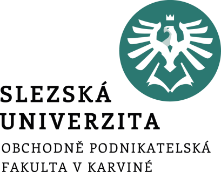 Příklad
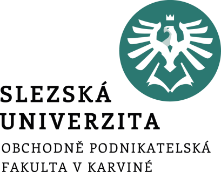 Kolik uspoříme za 6 let, budeme-li ukládat na počátku každého roku 7 000 Kč při neměnné 2 % úrokové sazbě p.a. a ročním připisování úroků?
Příklad
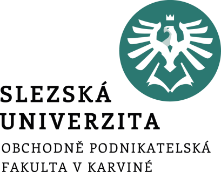 Za pět let plánujeme nákup nového automobilu. Značka, kterou jsme si vybrali, má dle prognózy vývoje cen stát v té době 820 000 Kč. Kolik musíme tedy spořit na počátku každého roku, abychom za pět let tuto částku naspořili? Úspory dáváme na spořící účet, úročený sazbou 2,1 % p.a. s ročním připisováním úroků a úroky jsou zdaněny srážkovou daní ve výši 15 %.
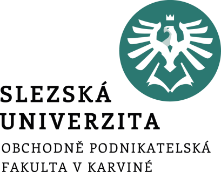 Příklad
Měsíčně spoříme 10 % svého čistého příjmu, který činí 23 500 Kč na spořicí účet. Účet je úročený 1,8 % p.a. s měsíčním připisováním úroků. Jakou částku naspoříme na konci roku, pokud spoříme:
a) počátkem každého měsíce,
b) koncem každého měsíce?
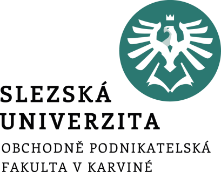 Příklad
Za jak dlouho uspoříme 82 230 Kč, pokud vždy na konci roku ukládáme 13 200 Kč na spořicí účet. Účet je úročený 1,5 % p.a.